創世紀1-11章研經
主恩基督教會第四季度主日學第二講
講員：陈重明 
日期：10/17/2021
敬拜先於討論
Rev. 19:11   我觀看，見天開了。有一匹白馬，騎在馬上的稱為誠信真實，他審判，爭戰，都按著公義。
12 他的眼睛如火焰，他頭上戴著許多冠冕；又有寫著的名字，除了他自己沒有人知道。
13 他穿著濺了血的衣服；他的名稱為上帝之道。 
14 在天上的眾軍騎著白馬，穿著細麻衣，又白又潔，跟隨他。    15 有利劍從他口中出來，可以擊殺列國。他必用鐵杖轄管他們，並要踹全能上帝烈怒的酒醡。
16 在他衣服和大腿上有名寫著說：「萬王之王，萬主之主。」
上週回顧
בְּרֵאשִׁ֖ית בָּרָ֣א אֱלֹהִ֑ים אֵ֥ת הַשָּׁמַ֖יִם וְאֵ֥ת הָאָֽרֶץ׃
וְהָאָ֗רֶץ הָיְתָ֥ה תֹ֨הוּ֙ וָבֹ֔הוּ וְחֹ֖שֶׁךְ עַל־פְּנֵ֣י תְה֑וֹם וְר֣וּחַ אֱלֹהִ֔ים מְרַחֶ֖פֶת עַל־פְּנֵ֥י הַמָּֽיִם׃
創造不是：
改造
再造
第一次救贖
創造是:
宇宙絕對的起點
原型(Archetype) 和 副本(ectype) 
創造-成全與天上的原型：類比關係
本次重點：創造與語言
問題的提出：
改革宗強調上帝絕對的主權，是否意味著一個任意、不可預測的上帝觀念？
創1:3 “上帝說，‘要有光’，就有了光”是否限制了上帝的自由？
上帝的創造和語言有什麼關係？
語言和盟約、上帝信實的屬性有什麼關係？
思想史上的大問題
語言：常被認為是人的產物，無法表述超越性、本體性的真理；
西方思想的鐘擺：從柏拉圖到亞里斯多德
受其影響的奧古斯丁與托馬斯阿奎納
中世紀的唯實-唯名之爭：上帝的理性和意志
“共相”與“殊相”；“名相”與“實相”無法協調
現代神學: 上帝的超越性與臨在性，（巴特、賴特等）
早期教會的貢獻：殉道者遊斯丁 – 愛任紐
《與特里夫的對話》，如何正確解釋舊約聖經：基督的神性與新以色列
用中期柏拉圖主義的語言來闡述基督信仰的超越性
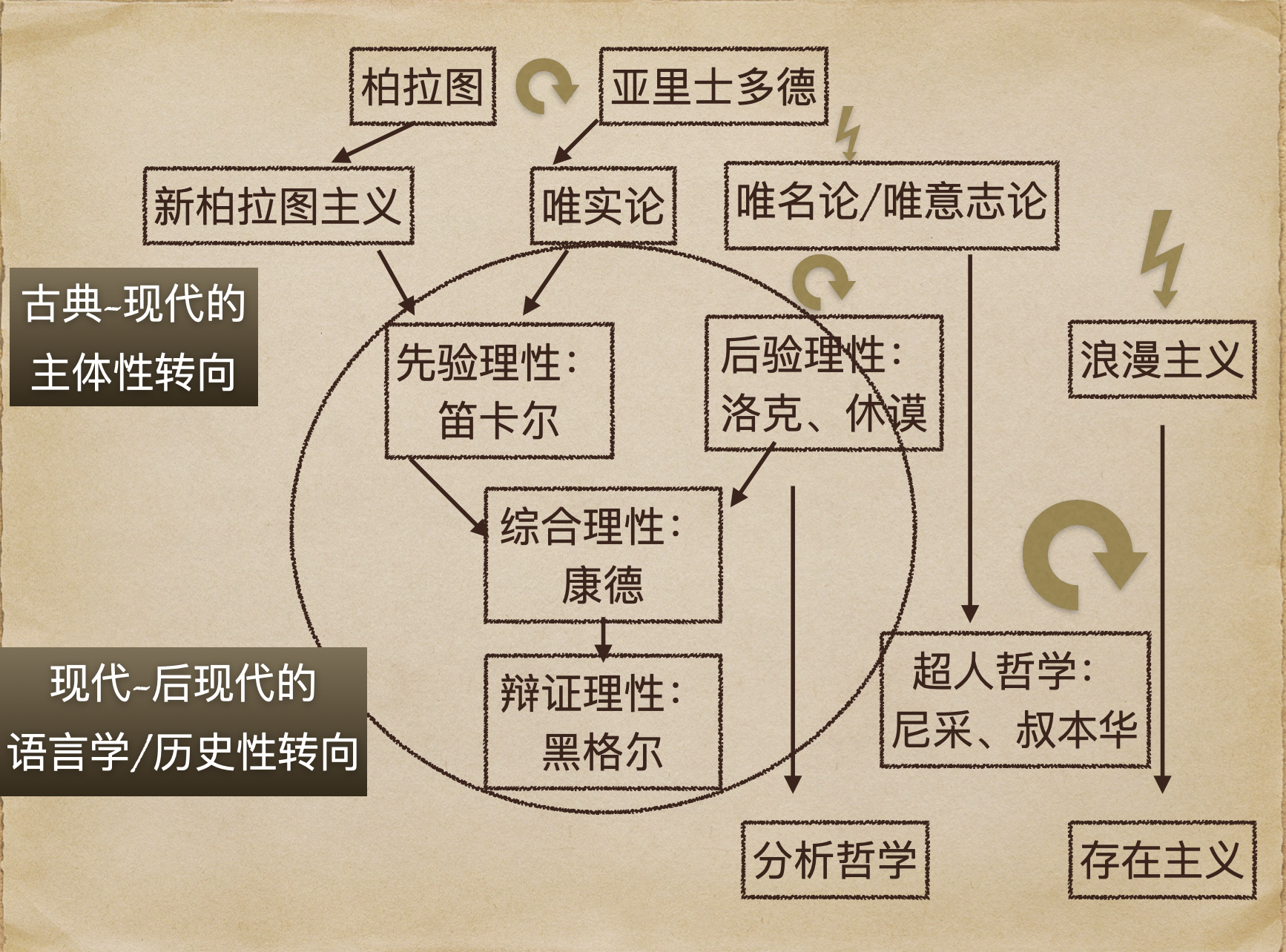 再思創1:1-3與約1:1-5
Gen. 1:1   起初，上帝創造天地。 2 地是空虛混沌，淵面黑暗；上帝的靈運行在水面上。 3   上帝說：「要有光」，就有了光。
John 1:1   太初有道，道與上帝同在，道就是上帝。 2 這道太初與上帝同在。 3 萬物是藉著他造的；凡被造的，沒有一樣不是藉著他造的。 4 生命在他裏頭，這生命就是人的光。 5 光照在黑暗裏，黑暗卻不接受光。
Logos Principle
語言的重要性: 為什麼“上帝‘說’”
三位一體上帝之間的言說 
來 1:3 他是上帝榮耀所發的光輝，是上帝本體的真相 the exact imprint of his nature
約16:13-15只等真理的聖靈來了，他要引導你們明白一切的真理；因為他不是憑自己說的，乃是把他所聽見的都說出來，並要把將來的事告訴你們
信實的上帝，在言說中向我們敞開
Psa. 119:89 耶和華啊，你的話安定在天，直到永遠。 90 你的誠實存到萬代；你堅定了地，地就長存。 91 天地照你的安排存到今日；萬物都是你的僕役。
Is. 55:8   耶和華說：我的意念非同你們的意念；我的道路非同你們的道路。 9   天怎樣高過地，照樣，我的道路高過你們的道路；我的意念高過你們的意念。10   雨雪從天而降，並不返回，卻滋潤地土，使地上發芽結實，使撒種的有種，使要吃的有糧。 11   我口所出的話也必如此，決不徒然返回，卻要成就我所喜悅的，在我發他去成就的事上必然亨通。

范泰爾：創造的盟約性， Think after Him
系統神學：威敏信條2.2的表述
一切生命、榮耀、善良、祝福都在上帝自己裏面，也屬於祂; 祂 既然不需要祂所造的任何被造之物，也不從他們得到任何榮耀，反倒只 在他們裡面，藉著他們，向他們，並在他們身上，彰顯祂自己的榮耀; 
所以 惟獨在上帝自己裏面(in Himself)，且歸給自己 (unto Himself) 時，才有完全 的充足;祂是萬有的獨一根源，萬有都是屬於祂，藉祂而立，也歸於祂; 並且在萬有之上，有至高主權，可以藉他們、為他們、對他們，行祂自己所 喜悅的事 。 
林前8:5  雖有稱為 「神」的，或在天，或在地，就如那許多的「神」，許多的主; 然而我們只有一位神，就是父，萬物都本於祂，我們也歸於祂;並有一位主，就 是耶穌基督，萬物都是藉著祂有的，我們也是藉著祂有的。
西1:15-17 愛子是那不能看見之上帝的像，是首生的，在一切被造的以先。 16 因為萬有都是靠他造的，無論是天上的，地上的；能看見的，不能看見的；或是有位的，主治的，執政的，掌權的；一概都是藉著他造的，又是為他造的。 17 他在萬有之先；萬有也靠他而立。
護教學：創1:1-3與科學的產生
Loren Eiseley : 科學不是按人的天性發展而來，而只能在某種文化背景中被“發明出來”。基督教文明以清楚明確的方式孕育了實驗科學本身。
中國哲學：“變易”-“簡易”-“不易”；不可道之道；
現代性的挑戰：科學產生於從蒙昧到理性的啟蒙。宗教是科學的敵人，科學擺脫了宗教才能產生。
創1:1-3 
大自然是真實的
大自然的非神化 
有秩序的創造
準確性
護教學：創1:1-3與現代性困境
現代人的精神危機
康德：先驗範疇 – 後現代的虛無
尼采：積極的虛無主義
弗洛伊德：能量巨大的無意識
薩特：他人就是地獄
查爾斯泰勒：人還有本真性嗎？
語言可以表達“一”和“多”，真實而非窮盡地表達真理。
本課主要參考書目
Frame, John. A History od Western Philosophy and Theology, P&R, 2015.
Poythress, V.S. The Mystery of the Trinity, P&R, 2020.
____________. In the Beginning was the Word, Crossway ,2009.
Garner, David. Did God Really Say? P&R, 2012.
Gillespie, M. A. 張卜天譯，現代性的神學起源， 湖南科技出版社， 2019.
Pearcy, Nancy. The Soul of Science, Crossway, 1994.
小結
בְּרֵאשִׁ֖ית בָּרָ֣א אֱלֹהִ֑ים אֵ֥ת הַשָּׁמַ֖יִם וְאֵ֥ת הָאָֽרֶץ׃
וְהָאָ֗רֶץ הָיְתָ֥ה תֹ֨הוּ֙ וָבֹ֔הוּ וְחֹ֖שֶׁךְ עַל־פְּנֵ֣י תְה֑וֹם וְר֣וּחַ אֱלֹהִ֔ים מְרַחֶ֖פֶת עַל־פְּנֵ֥י הַמָּֽיִם׃
וַיֹּ֥אמֶר אֱלֹהִ֖ים יְהִ֣י א֑וֹר וַֽיְהִי־אֽוֹר׃
創1:1 向我們展現一個絕對的神觀和宇宙萬有絕對的起點；
創1:2 告訴我們“地”在創造開始之後，而非之前的狀態；
創1:3 及其後敘事關於物質受造之後的秩序形成；
三位一體上帝在創造之工的同工
與新創造的平行對應：約翰福音1:1-18